[Speaker Notes: 4-3-3 gentimot 4-4-2]
[Speaker Notes: Trianglar]
Avsluts yta
Spel yta 2
Spel yta 1
Spel-ytor
Försvars yta
[Speaker Notes: Spel Ytor]
[Speaker Notes: Instick på Hotande spelare]
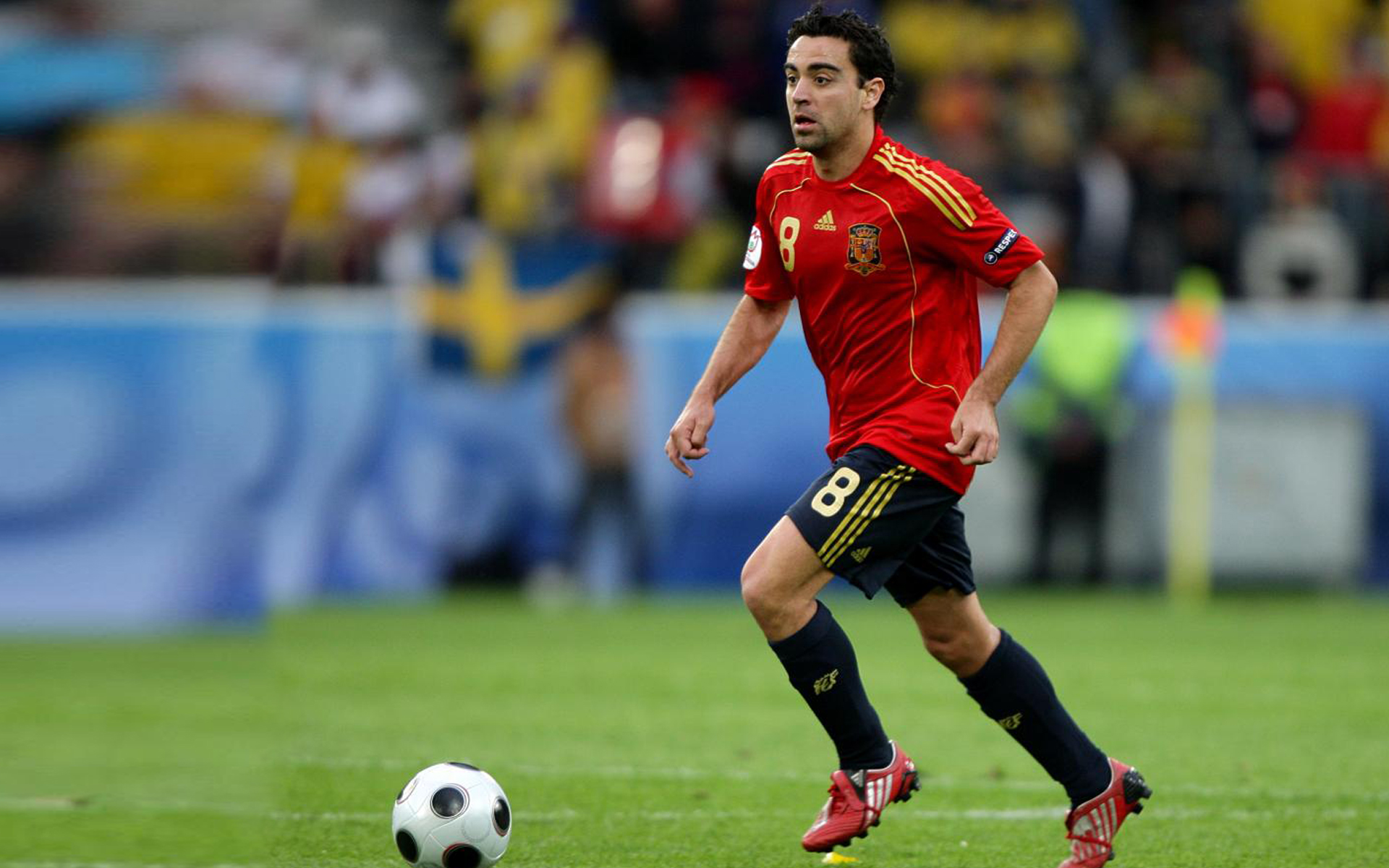 Vad går fotboll ut på
Fotbollens metodik
Vinna matcher
Strävan att göra mål
Försvara mål
Äga boll
Orientering
Distinkta pass
Rätt fot
Mottag - medtag
Snabba beslut
Direkt återerövring
Omställningar Off. – Def	- Off.
[Speaker Notes: Fotbollens metodik]
Passningsspel
Varför
Alternativ
Tålamod
Hur
Bredsida
Vrist
Yttersida
Klack
Tå
Riktning
Hårdhet
Vad händer sen ???
[Speaker Notes: Passningsspel]
[Speaker Notes: Spelvändning på bortre inneback]
[Speaker Notes: Instick till 7 med löpningar]
[Speaker Notes: Instick på 2:a löpande]
[Speaker Notes: Spelvändning]
[Speaker Notes: Herenveen med 2 sittande]
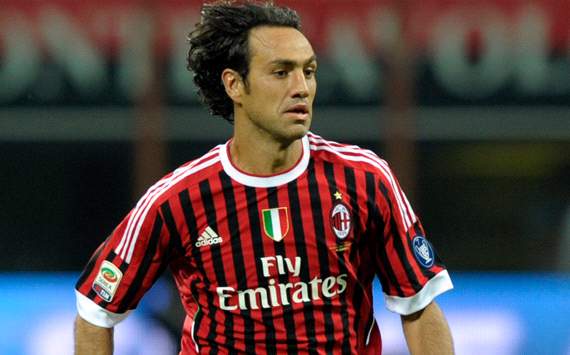 Försvarsspel
Omställning Off. - Def
Direkt återerövring vinn boll
Alla är delaktiga
Krymp Ytor
Orientering
[Speaker Notes: Direkt Åter erövning]
[Speaker Notes: 1:a press med nian]
9
11
10
7
8
6
5
2
4
3
[Speaker Notes: Press med understöd]
Styr in/bak i plan
[Speaker Notes: StyrPress med understöd]